Project: IEEE P802.15 Working Group for Wireless Personal Area Networks (WPANs)

Submission Title: November 2021 Plenary TG15 Opening/Closing Report, Agenda and Meeting Slides
Date Submitted: November 9, 2021
Source: 	Phil Beecher (Wi-SUN Alliance)
Contact: 
Voice: 	+44 1273 422275,  E-Mail: pbeecher @ wi-sun.org	
Re: 	Task Group 15: NS-NB 802.15 “Ad-hoc wireless”
Abstract: Opening Report, Agenda and Meeting Slides
Purpose:  Achieve the illusion of organization for this study group
Notice:	This document has been prepared to assist the IEEE P802.15.  It is offered as a basis for discussion and is not binding on the contributing individual(s) or organization(s). The material in this document is subject to change in form and content after further study. The contributor(s) reserve(s) the right to add, amend or withdraw material contained herein.
Release:	The contributor acknowledges and accepts that this contribution becomes the property of IEEE and may be made publicly available by P802.15.
Task Group Rules
Attendees are required to register to attend the 802 Plenary Session

Discussion: Everyone present is welcome
Straw polls: Everyone present may vote
Formal motions: WG voters only:
https://grouper.ieee.org/groups/802/15/member_status.html 
Patent policy for PAR activities applies
All the usual rules of conduct

Please identify yourself with name and affiliation when you first speak
Slide 2
IEEE-SA Patent, Copyright, and Participation Policies
See: https://grouper.ieee.org/groups/802/sapolicies.shtml

IEEE-SA Patent Slides for Pre-PAR Meetings:
https://development.standards.ieee.org/myproject/Public/mytools/mob/preparslides.pdf

IEEE-SA Participation Slides for Pre-PAR Meetings:
https://standards.ieee.org/content/dam/ieee-standards/standards/web/documents/other/Participant-Behavior-Individual-Method.pdf

Copyright:
https://standards.ieee.org/content/dam/ieee-standards/standards/web/documents/other/ieee-sa-copyright-policy-2019.pdf
Slide 3
IEEE 802 Ground Rules
NO product pitches
NO corporate pitches
NO prices
NO restrictive notices:
e.g. confidential notices in email
Presentations must be openly available
Most important:
Please respect all participants
Slide 4
Goals - Agenda by Day
Tuesday, Nov 9 PM1, Thursday, Nov 11 AM2, Friday, Nov 12 AM2

Open, P&P, TG15 Mtgs. this week
Approve Agenda
Approve September Minutes 
Status Update
Objectives: Review PICS template and work on content
Any Presentations
Next Steps
Any other Business
Slide 5
TG15 Meeting Slots
Nov. 9th – 17th, 2021
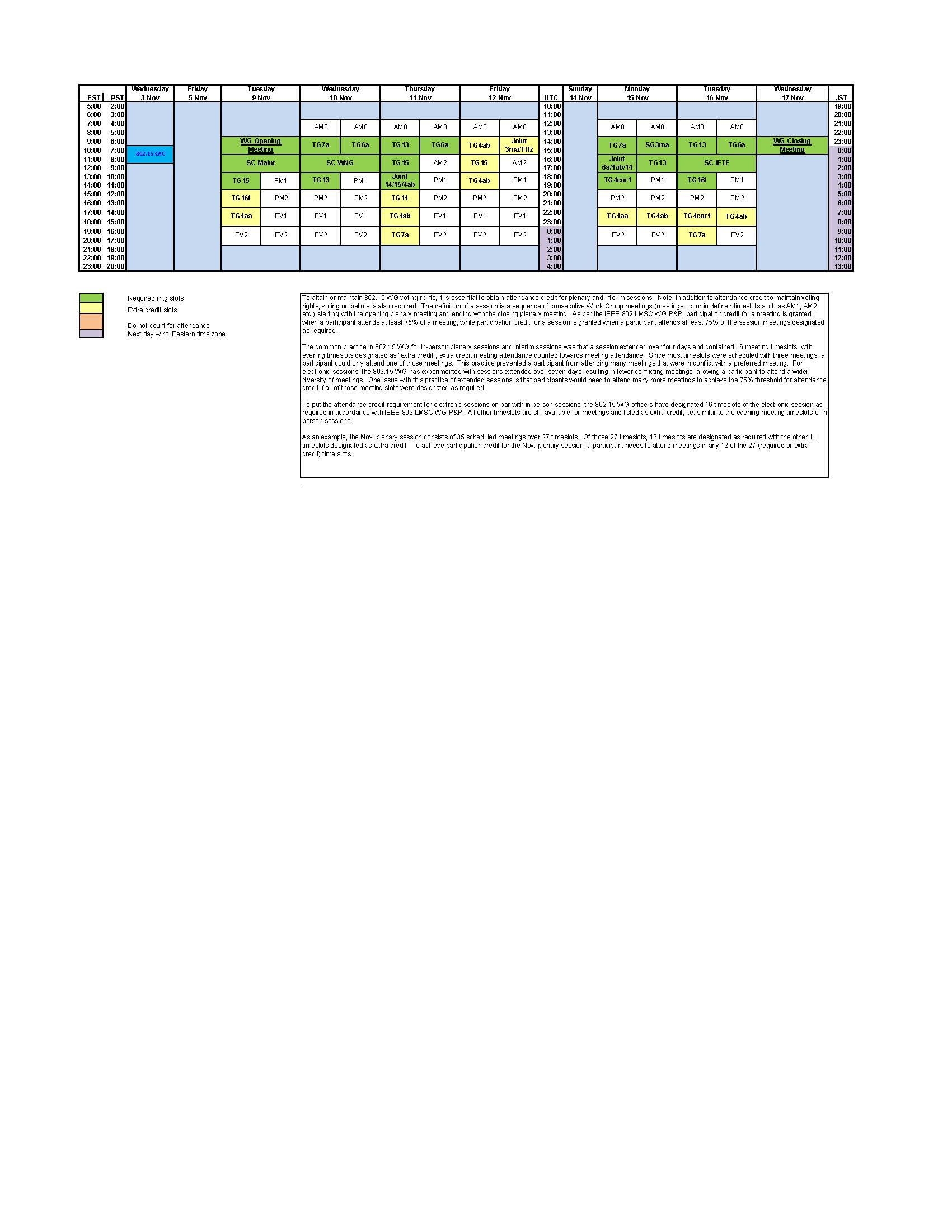 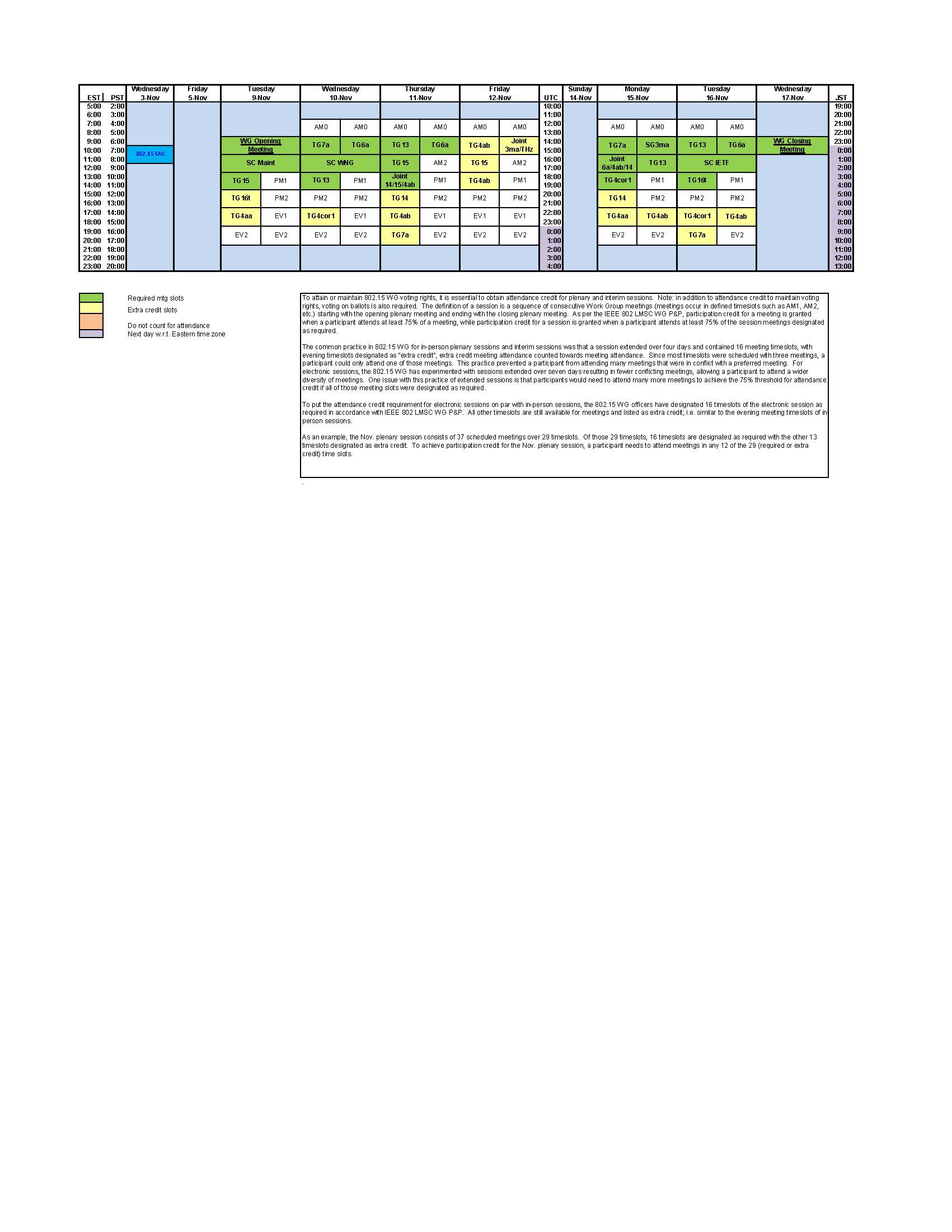 Slide 6
CSD and PAR
CSD 
https://mentor.ieee.org/802.15/dcn/21/15-21-0301-01-0015-sg15-draft-csd-for-ns-nb.docx 
Approved PAR
https://development.standards.ieee.org/myproject-web/public/view.html#pardetail/9254
Slide 7
802.15 TG15 PAR
5.2 Scope of proposed standard: This standard specifies the physical layer (PHY) and medium access control (MAC) sublayer for wireless ad hoc network connectivity with fixed, portable, and moving devices with very low energy consumption requirements. PHYs are defined for devices operating in a variety of regulatory domains.
5.4 Purpose: The standard provides for low complexity, low cost, low power consumption, low energy consumption wireless connectivity among inexpensive devices, with PHY and MAC sublayer using frequency shift keying (FSK), direct sequence spread spectrum (DSSS), and orthogonal frequency division multiplexing (OFDM) modulation, especially targeting the communications requirements of what is now commonly referred to as the Internet of Things.
5.5 Need for the Project: The 802.15.4-2020 standard, including the 802.15.4w-2020, 802.15.4y-2021, and 802.15.4z-2020 amendments, hereafter referred to collectively as 802.15.4-2020, is extensively implemented and has been adopted for an increasingly diverse range of applications commonly referred to as the Internet of Things.However, 802.15.4-2020 has become extremely difficult to understand, amend or enhance. Recently it has become clear that the wireless ad hoc network functionality and features have become increasingly complex to support inside the framework of 802.15.4-2020. The inclusion by reference of wireless ad hoc network functionality and features into a new standard (802.15.15) improves the accessibility and comprehension of the standard and more easily enables further amendments and enhancements.
Slide 8
Activities
Coordinate with TG14, SG4ab
Identify Content for 802.15.15
Using example template to identify relevant portions of 802.15.4 to include in the TG15 draft
Issue a call for TG15 officers
Outreach to Stakeholder Organizations 
Work via Interim telecons and virtual interim/plenary meetings
Slide 9
Outreach for SG15
Planning outreach to the following organisations:
CSA 
ETSI TG28 
ETSI TG34 
IEEE 1901.1+2
IETF: 6tisch
IETF: 6lo
IETF: Roll
ISA SP100 
ISO/IEC JTC1/ SC31/WG4
JUTA
Thread
TIA TR51
Wi-SUN 
WIA
WirelessHART
Proposed email: See next slide
Slide 10
Outreach for TG15
Proposed Email:
Subject: Call for Participation in IEEE 802.15 TG15

Dear [name],
As you may be aware, IEEE Standards Board has recently approved Projects IEEE P802.15.4ab, P802.15.14 and P802.15.15. The Project Authorization Requests are available here [link].  
As described in the 802.15.15 PAR, “802.15.4-2020 has become extremely difficult to understand, amend or enhance. Recently it has become clear that the wireless ad hoc network functionality and features have become increasingly complex to support inside the framework of 802.15.4-2020”.
The goal for 802.15 TG15 is to 1) identify functionality from IEEE 802.15.4-2020 which is currently in use or intended for use in wireless ad hoc networks, either in derived standards, or in specifications adopted by industry consortia, and 2) to create a new standard that references, in a structured way, only the relevant functionality from IEEE 802.15.4-2020.  
At the IEEE 802 virtual Plenary Session in November 2021, IEEE 802.15 TG15 will focus on identifying the relevant content and discuss how best to present this in the final specification to improve the ease of use.  We would welcome the participation of all stakeholders who are using 802.15.4 functionality, as their contributions will help to make 802.15.15 a clearer, more concise and more easily implementable standard. IEEE 802 participation is by individual, so we would be grateful if you would share this Call for Participation with your members.
Interested parties may wish to subscribe to the 802.15 TG15 mailing list [here] to receive additional information and announcements of conference calls etc.

Please do not hesitate to contact me if you or members of your organizations have any questions, or plan to contribute to the November Session.
Slide 11
Work on Content for Draft
Contributions :
15-21-0485-00-0015-revised-pics-for-nb-ns-example.xlsx
15-21-0483-00-0015-discussion-on-specification-development.pptx
Slide 12
Jan. Interim Mtg. Goals
2nd official meeting as a TG
Continue with TG activities
4 slots needed
≈ 1 administrivia
≈ 2 to work on content dev.
+ 1 joint session with .4ab/.15
Slide 13
Weekly Calls
Bi-weekly calls (placeholder):
Mondays: @ 7am Pacific, starting December
Slide 14